CHÀO MỪNG CÁC EM ĐẾN VỚI TIẾT HỌC
[Speaker Notes: BÀI GIẢNG ĐƯỢC THỰC HIỆN BỞI HUY DUẨN. GMAIL: huyduan2410@gmail.com - https://www.facebook.com/huyduan24/]
KHỞI 
ĐỘNG
GẤU CON HAM ĂN
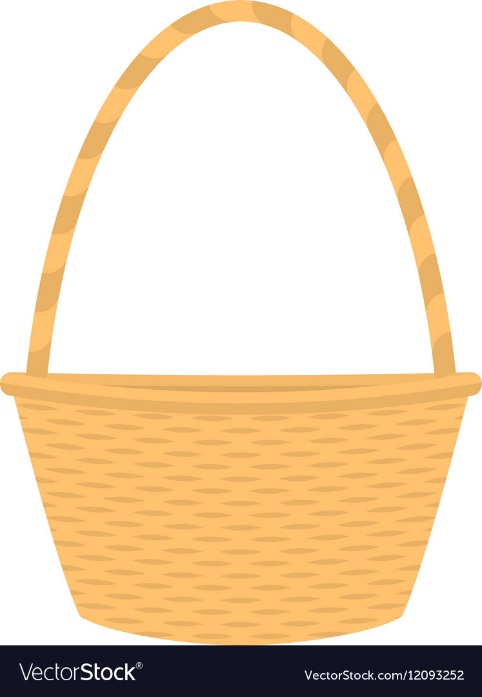 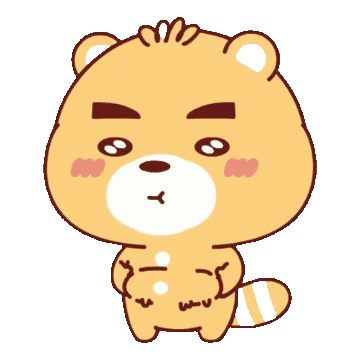 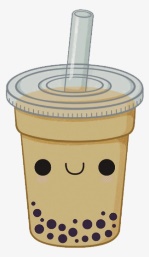 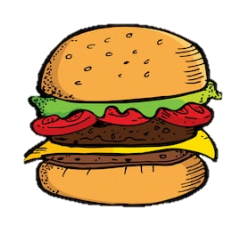 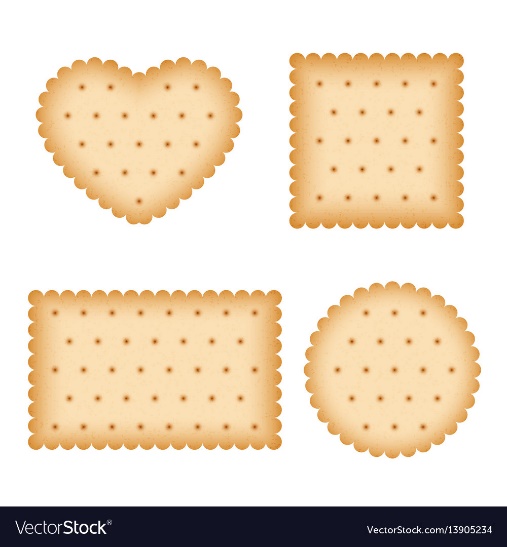 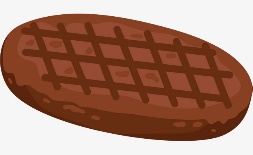 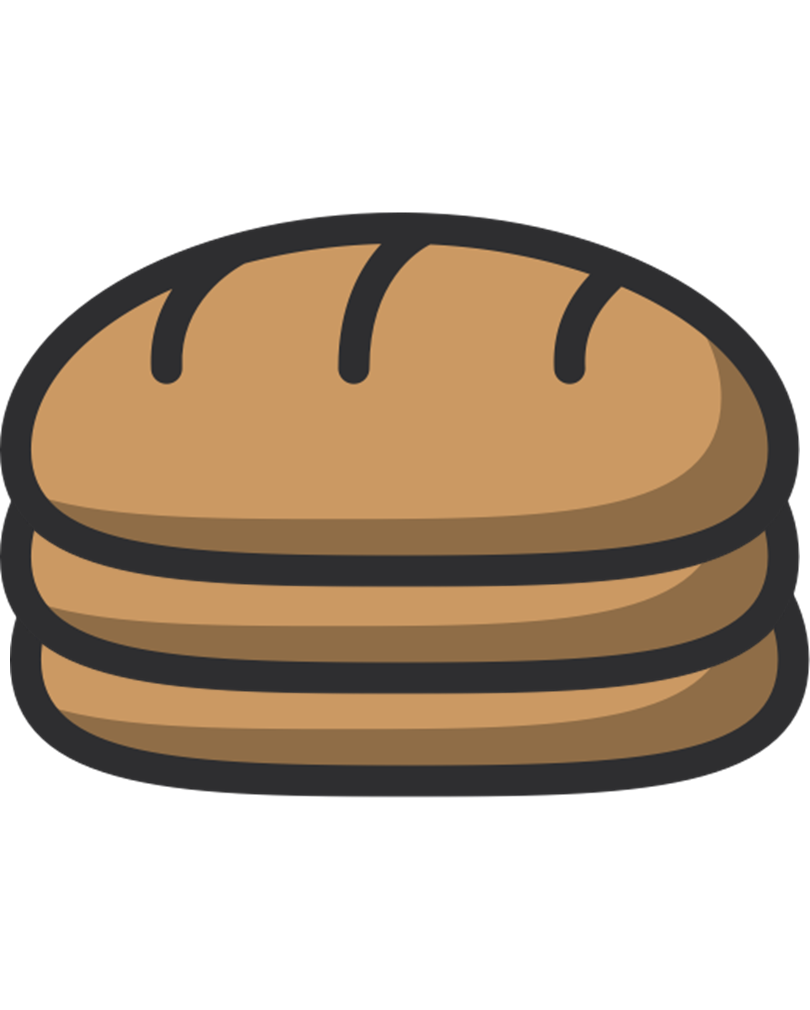 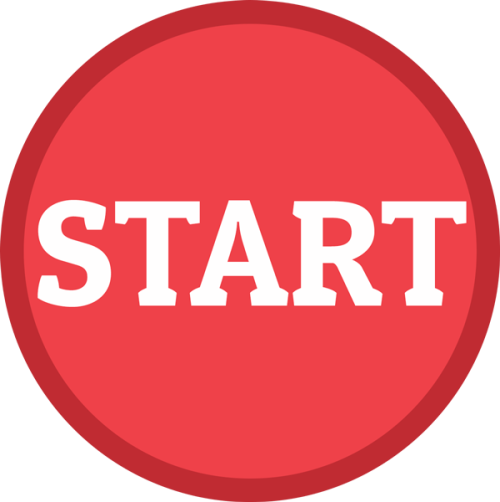 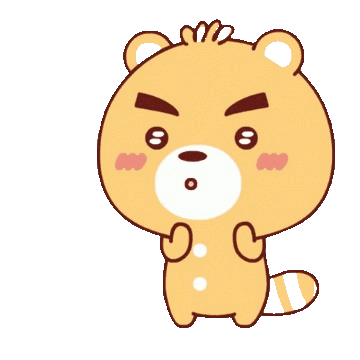 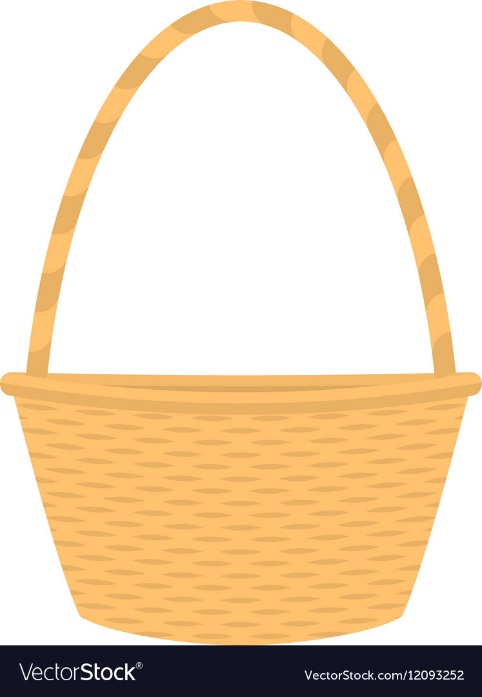 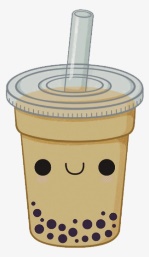 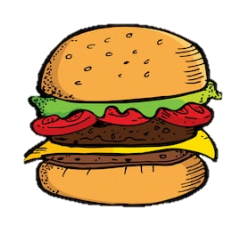 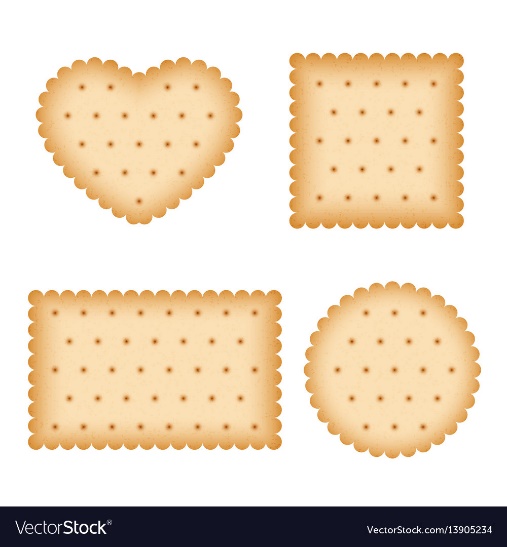 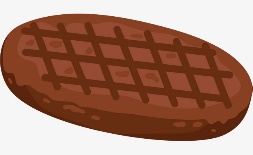 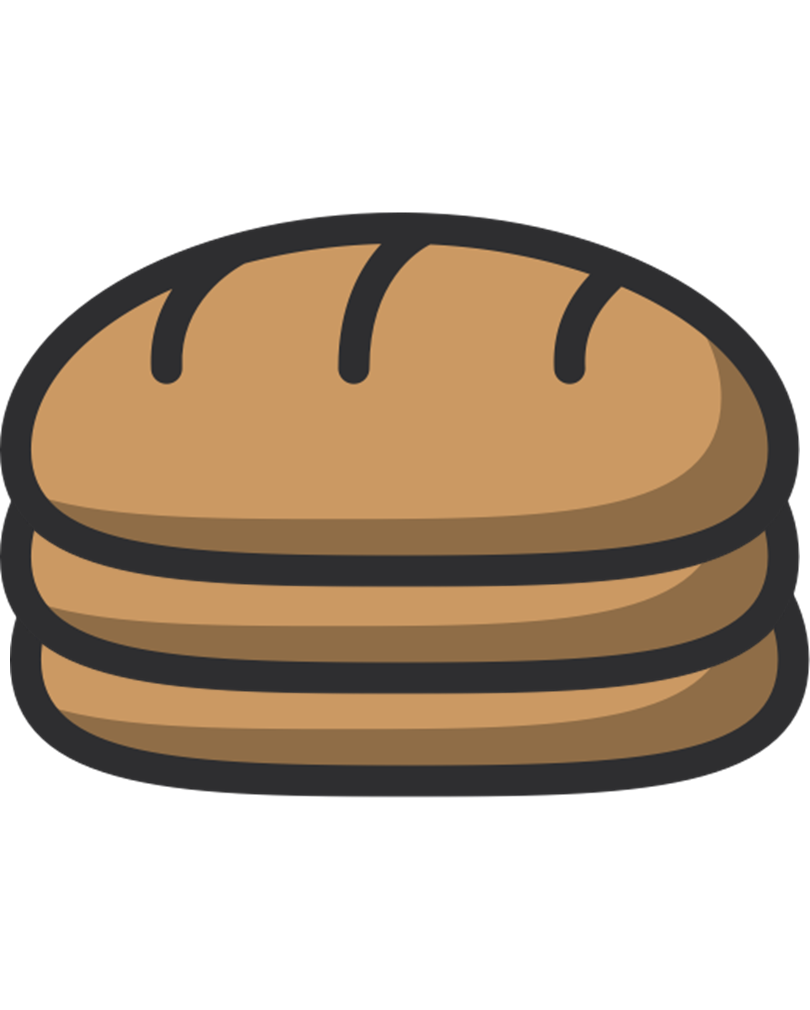 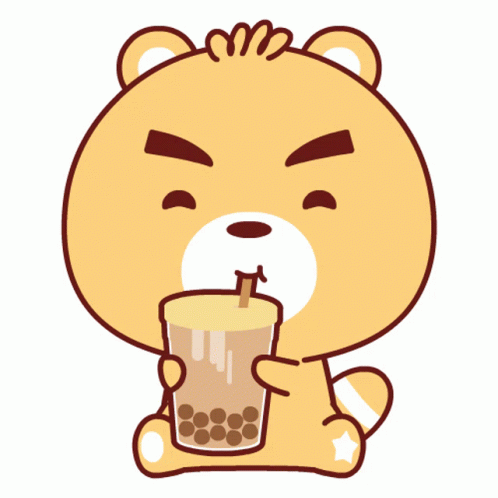 Kí hiệu Dấu nhân
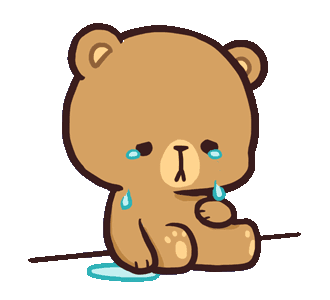 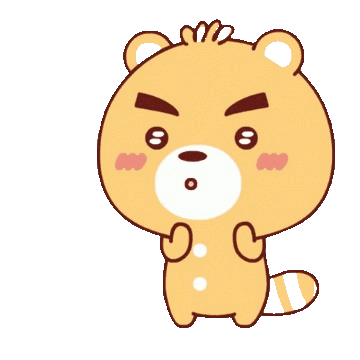 B. x
A. +
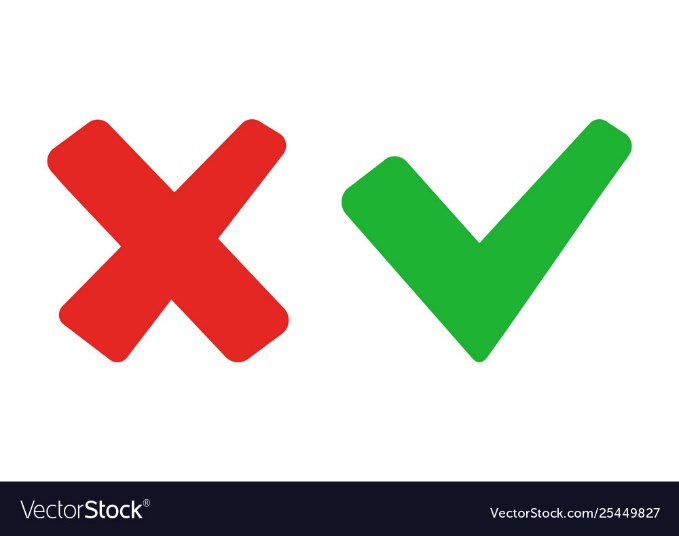 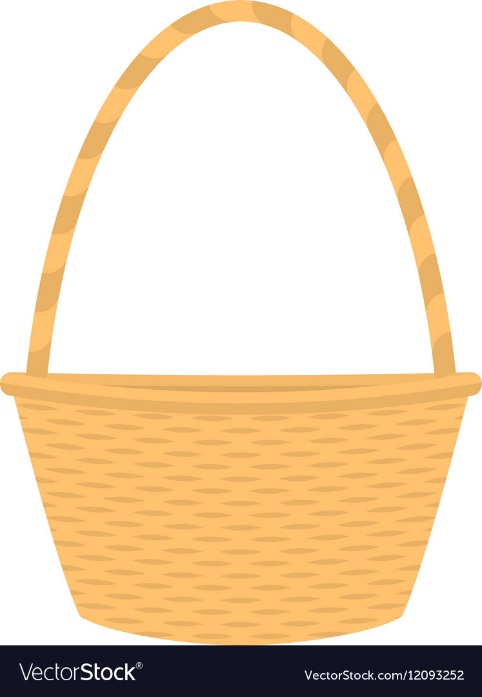 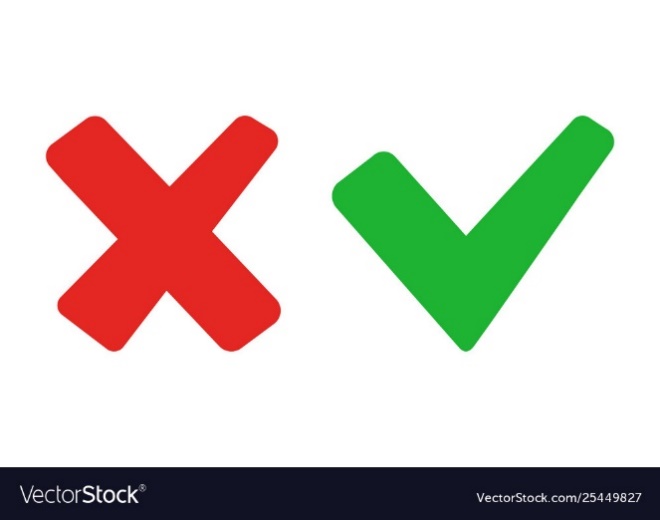 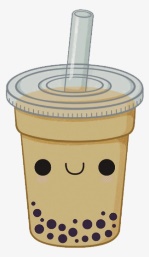 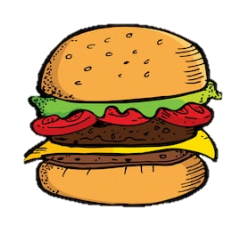 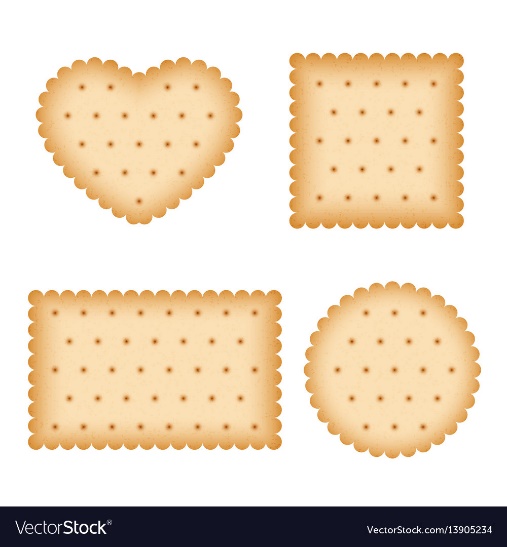 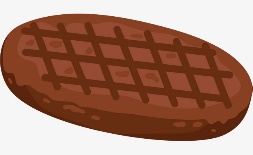 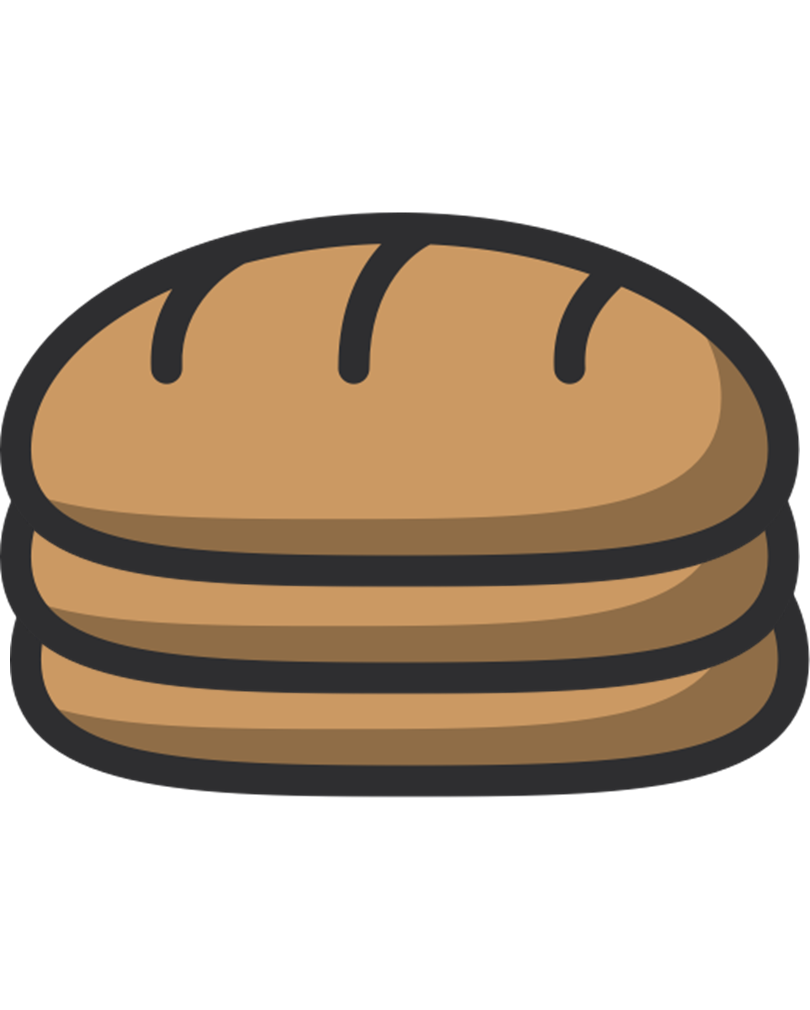 C. –
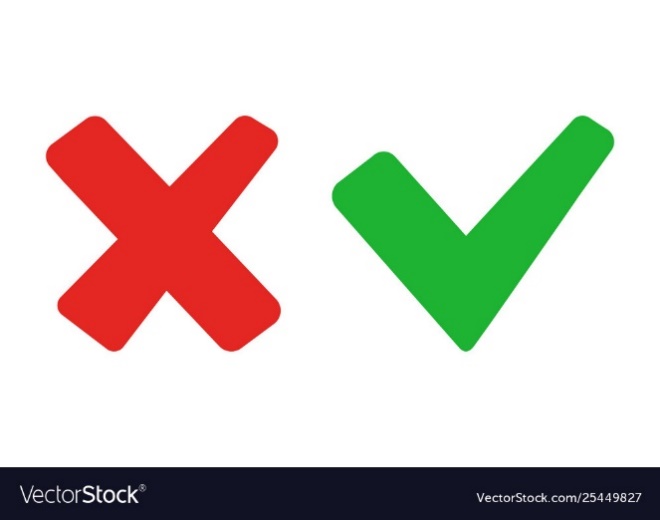 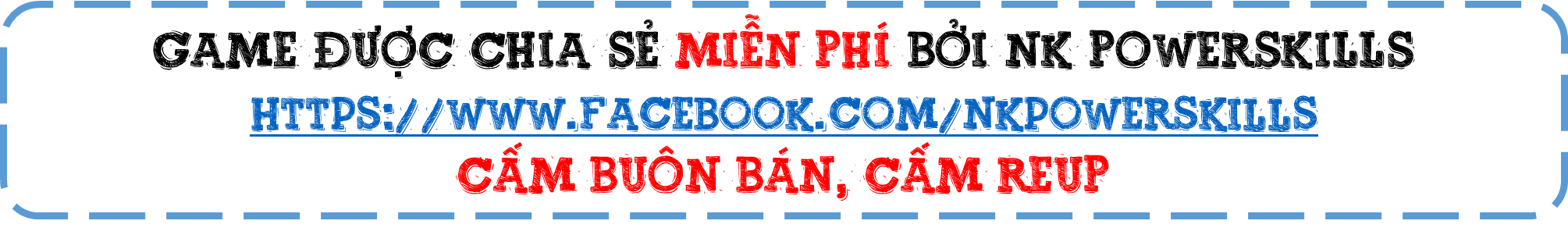 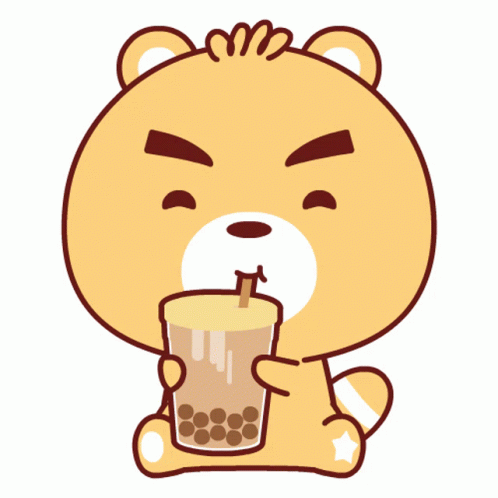 Chọn phép nhân thích hợp với hình sau:
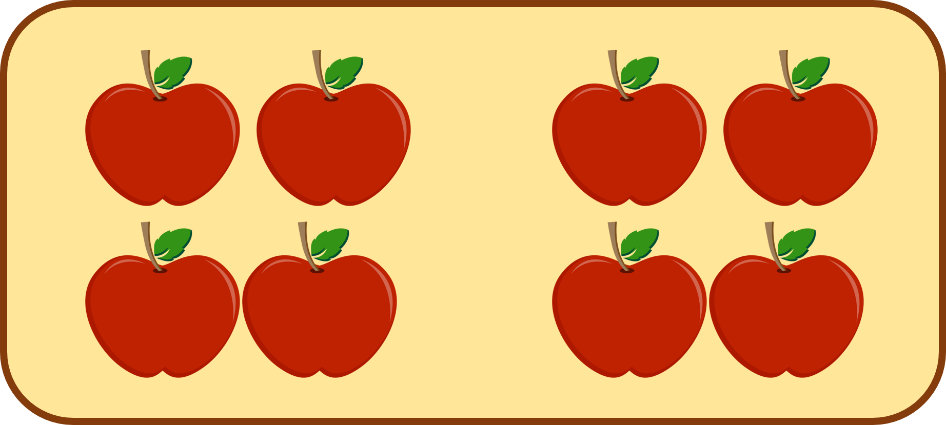 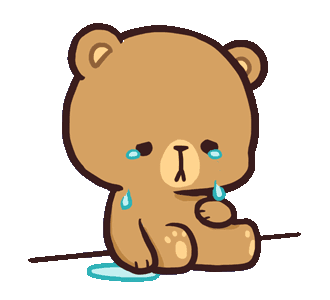 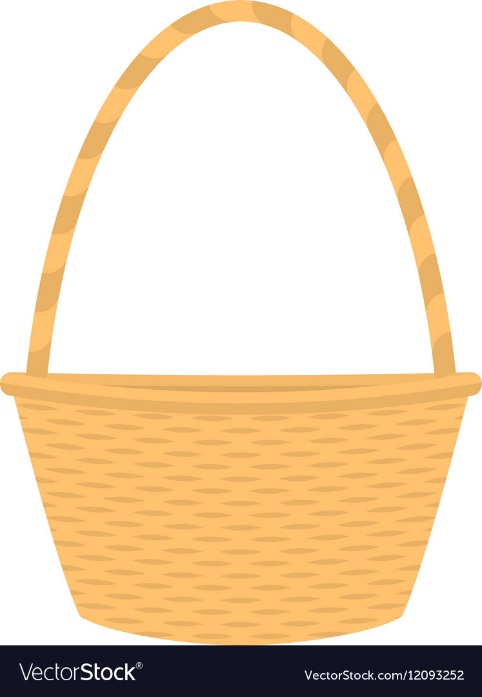 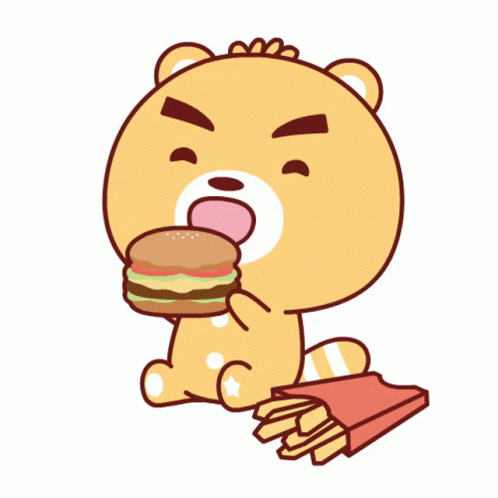 A. 4 x 2
B. 3 x 4
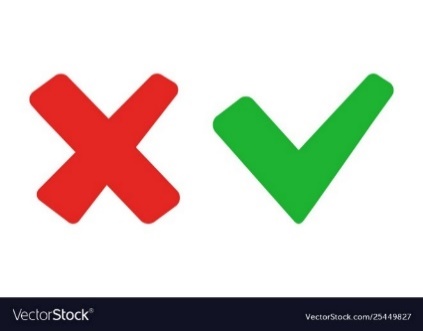 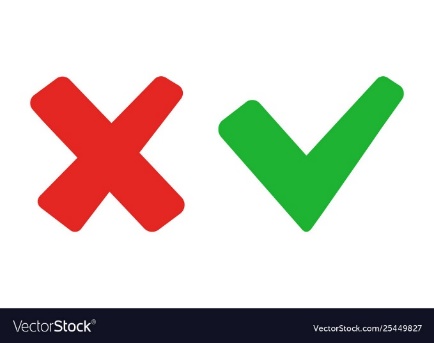 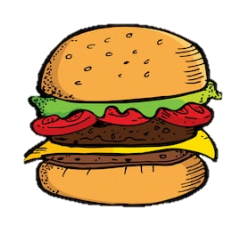 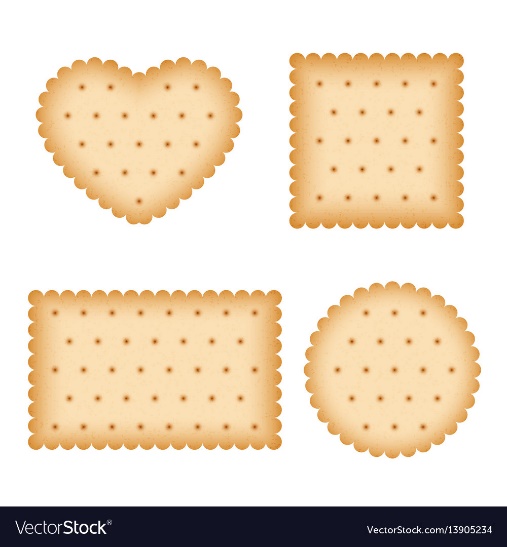 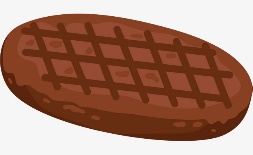 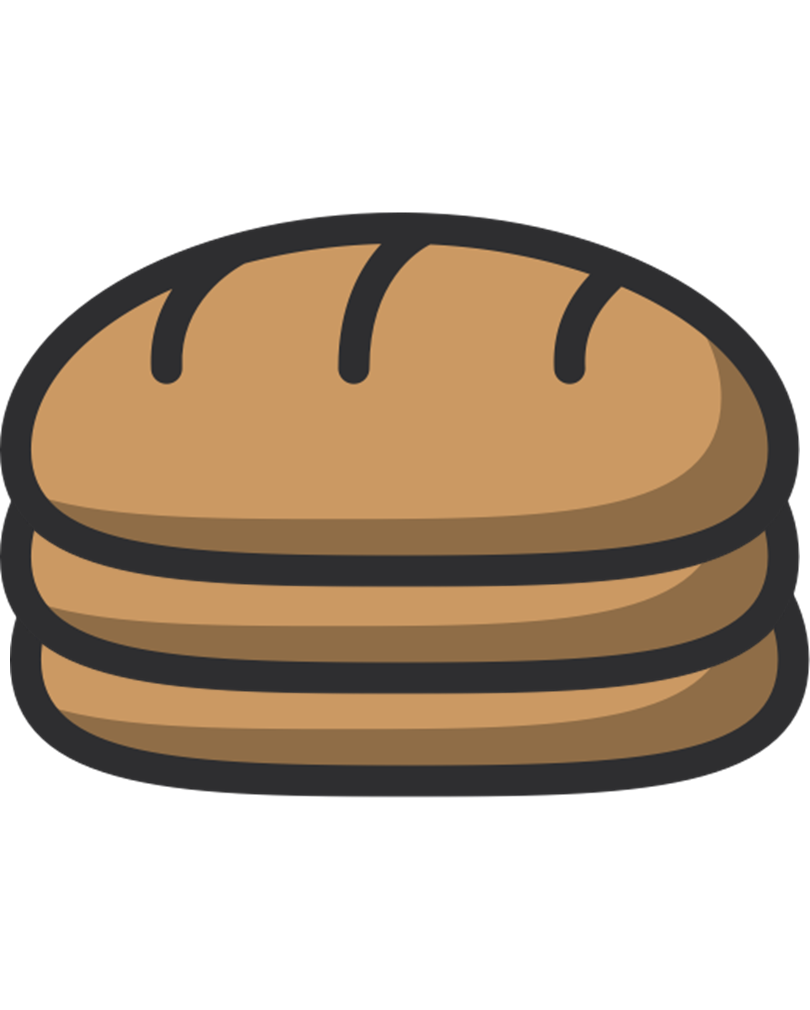 D. 2 x 3
C. 5 x 2
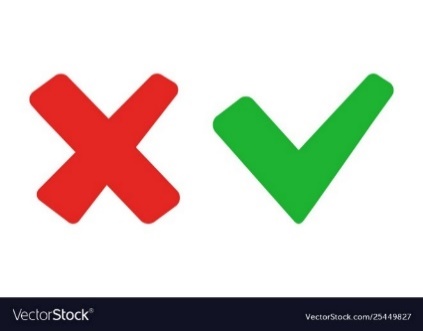 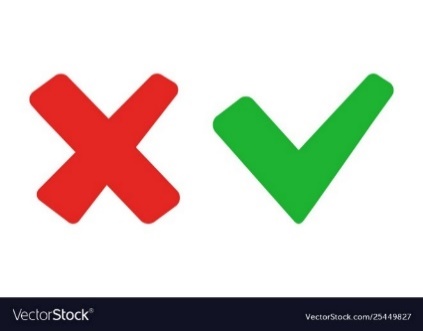 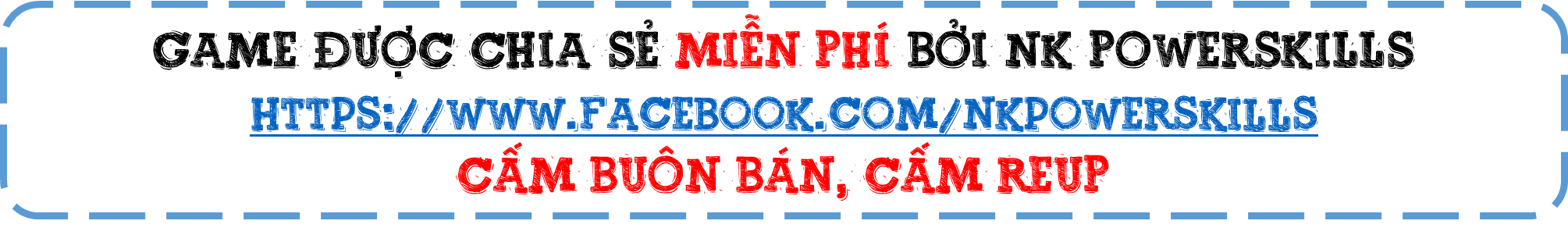 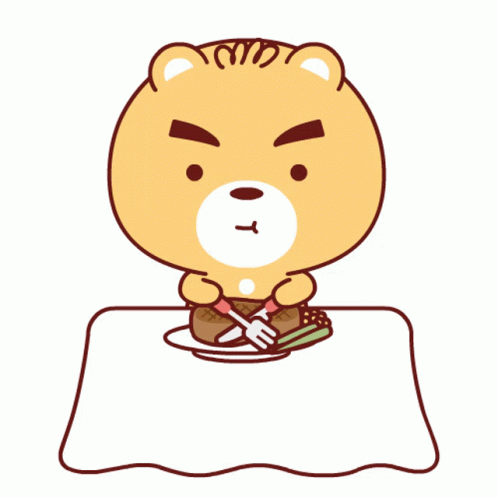 Chọn phép nhân thích hợp với hình sau:
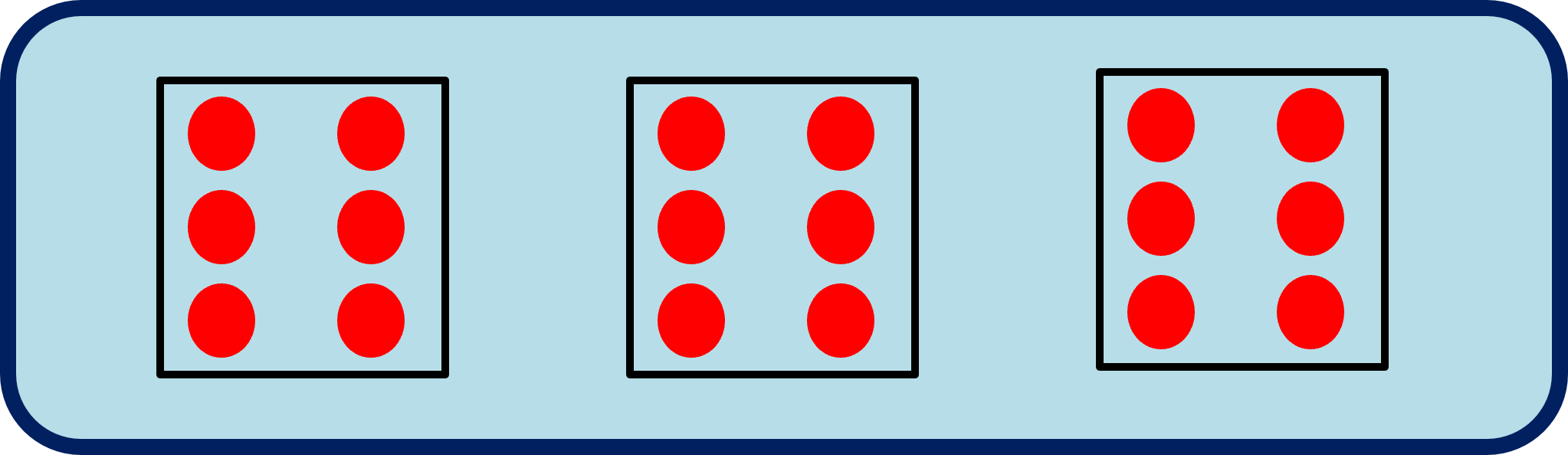 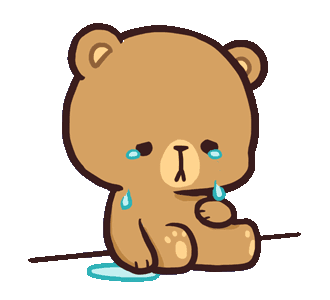 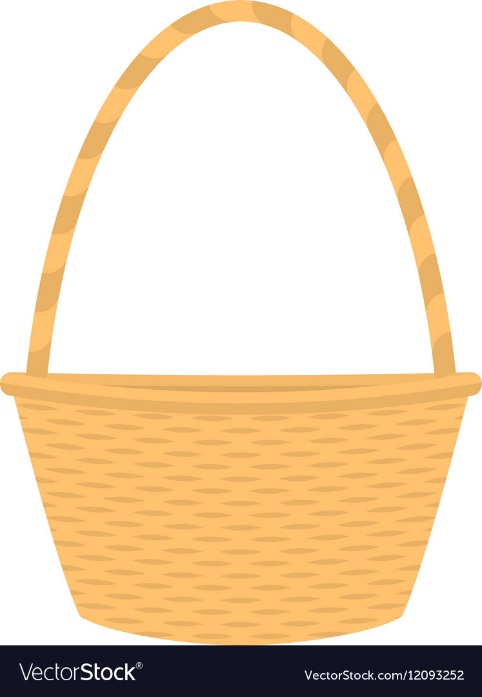 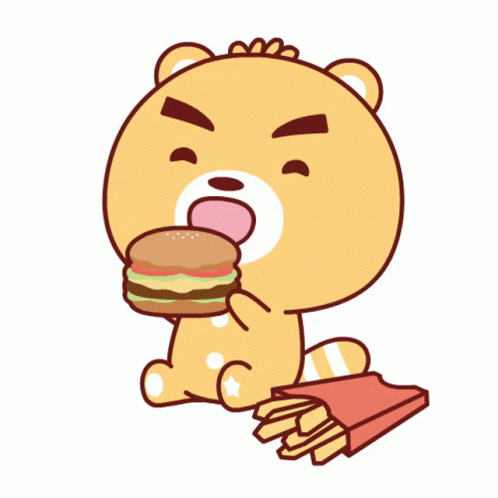 B. 4 x 6
A. 4 x 3
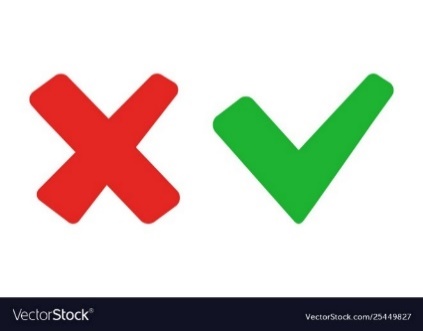 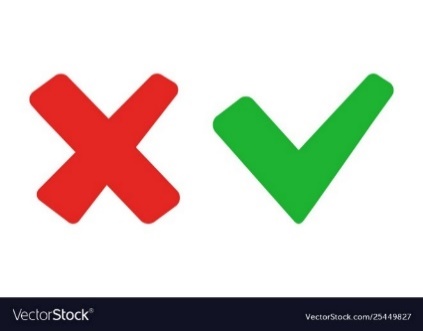 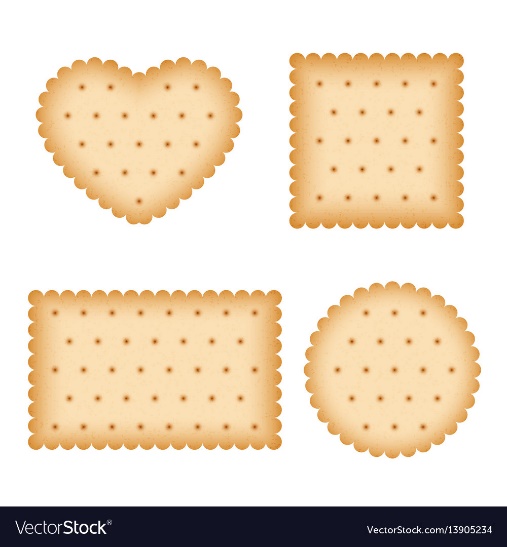 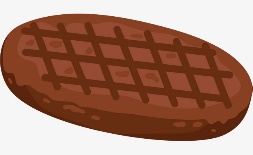 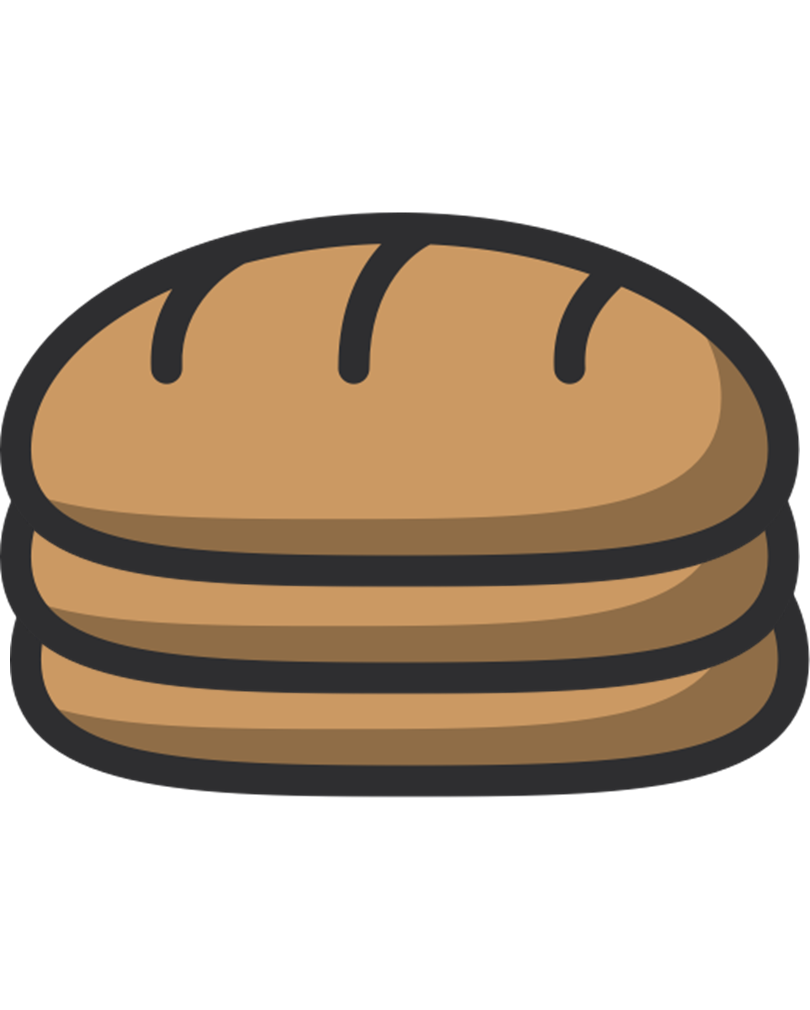 D. 6 x 3
C. 5 x 2
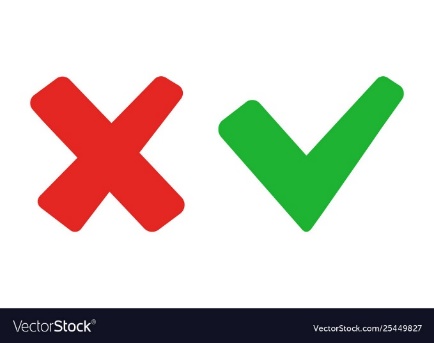 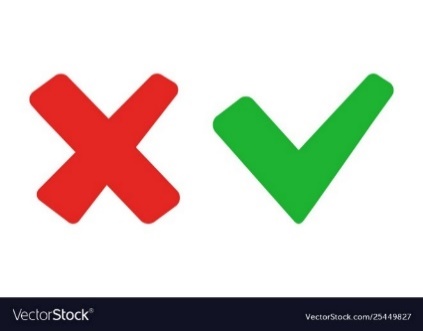 PHÉP NHÂN
TIẾT 1
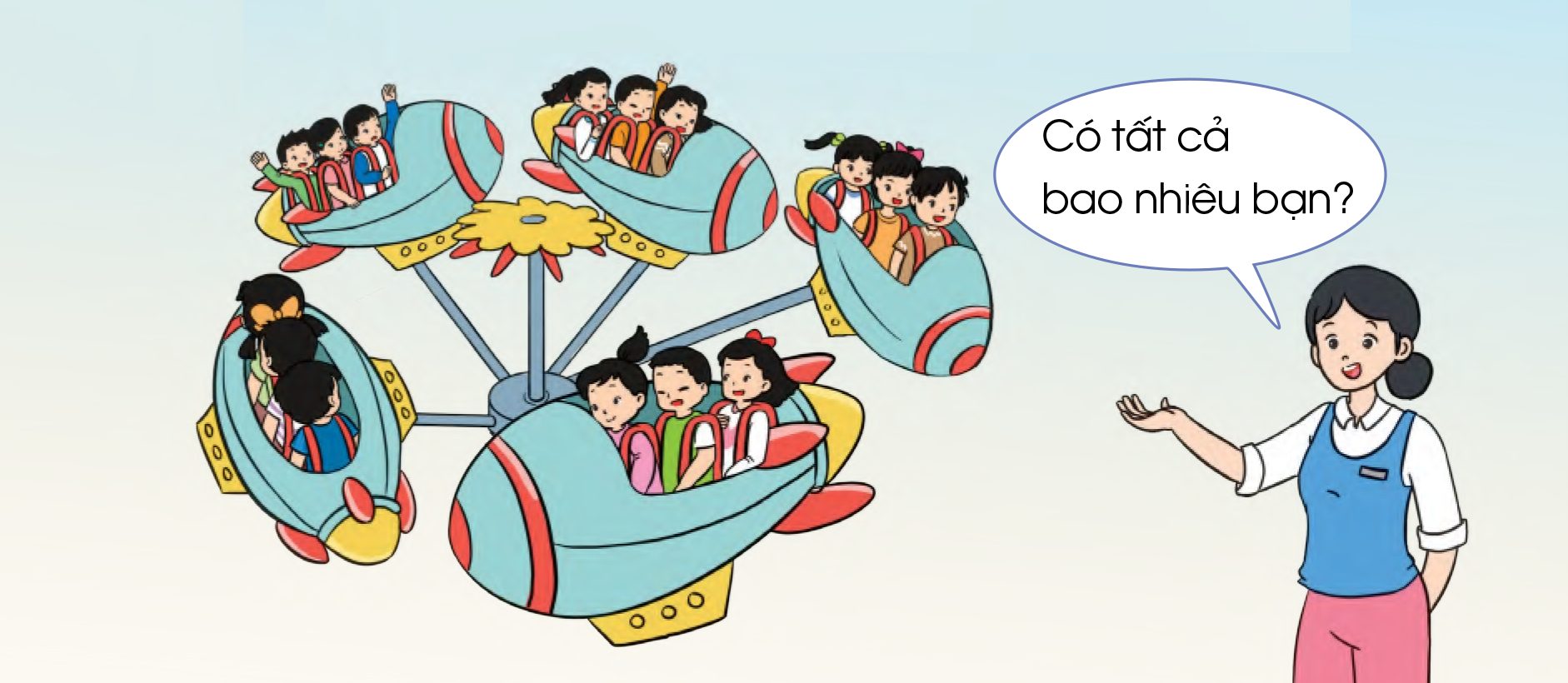 Có 5 tàu lượn, mỗi tàu lượn có 3 bạn.
3 + 3 + 3 + 3 + 3 = 15
Ta có phép nhân:   3 x 5 = 15
3 x 5 = ?
Có tất cả bao nhiêu chấm tròn
3 x 5 =
3 + 3 + 3 + 3 + 3
= 15
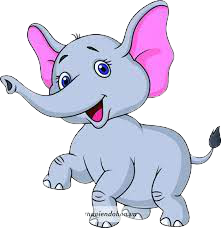 3 x 5 = 15
Có tất cả 15 chấm tròn.
2 x 5 = ?
2 x 5 =
2 + 2 + 2 + 2 + 2
= 10
2 x 5 = 10
1
Xem hình rồi nói (theo mẫu):
Mẫu:
2 x 4 = ?
2 + 2 + 2 + 2
= 8
2 x 4 =
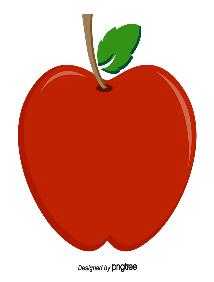 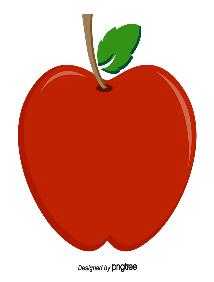 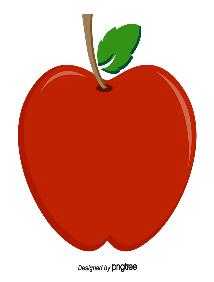 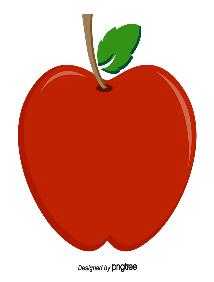 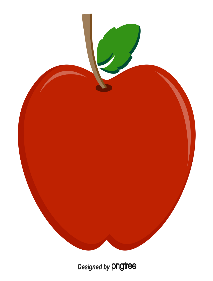 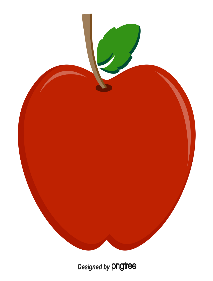 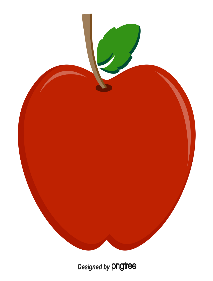 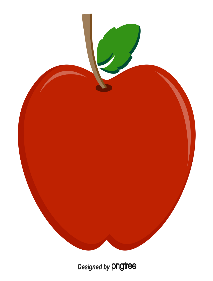 2 x 4 = 8
1
Xem hình rồi nói (theo mẫu):
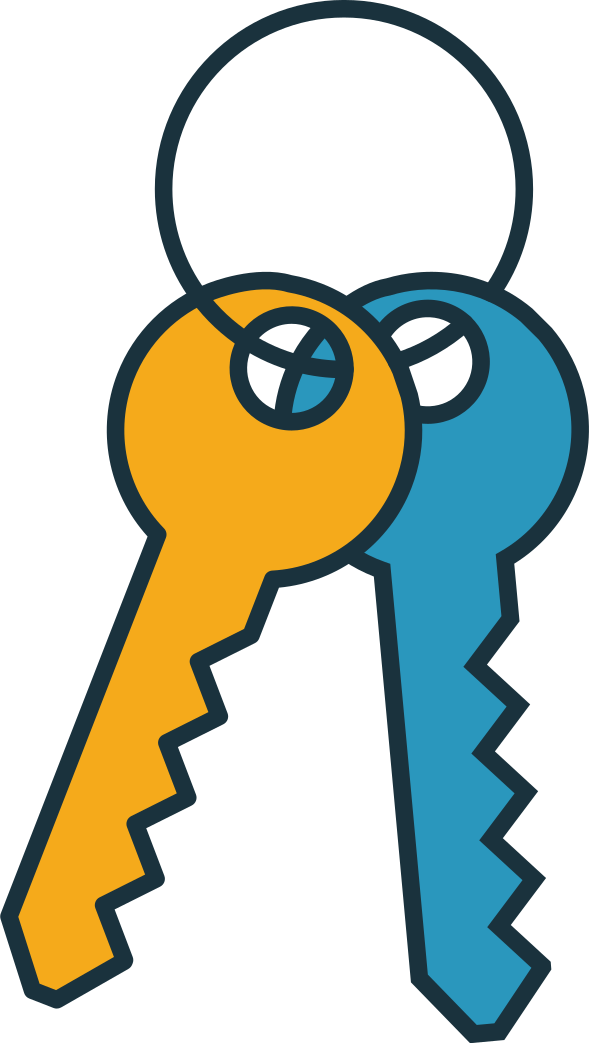 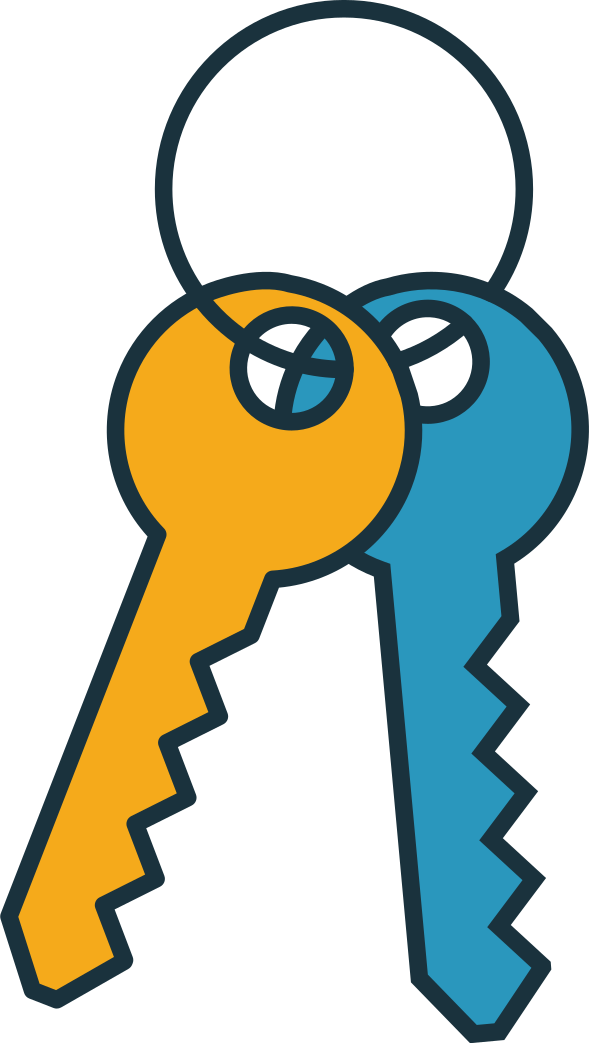 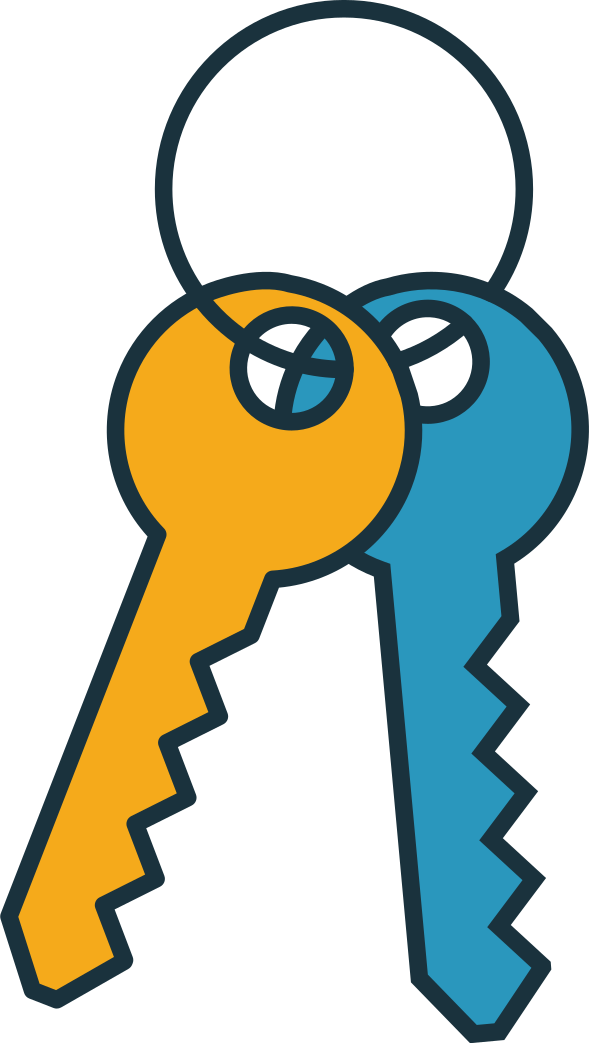 a)
4 x 3 = ?
4 + 4 + 4
4 x 3 =
= 12
12
x
=
3
4
?
?
?
1
Xem hình rồi nói (theo mẫu):
b)
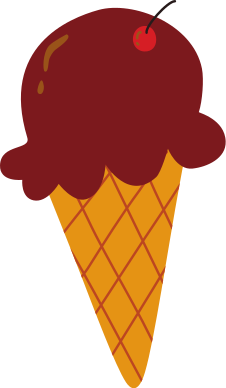 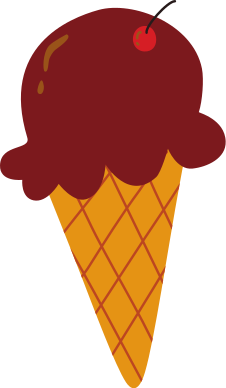 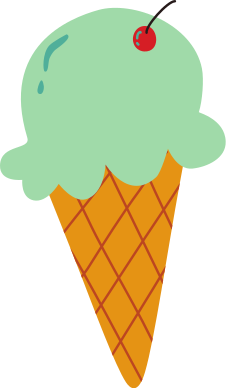 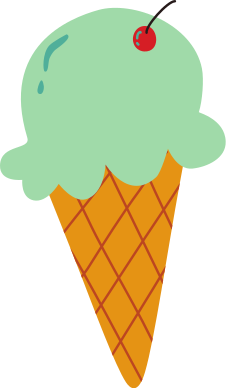 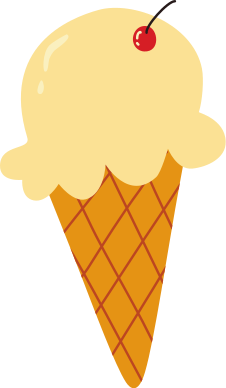 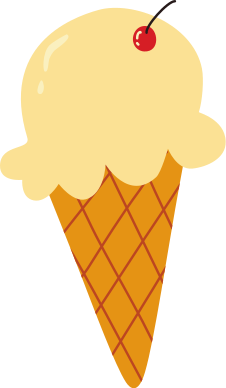 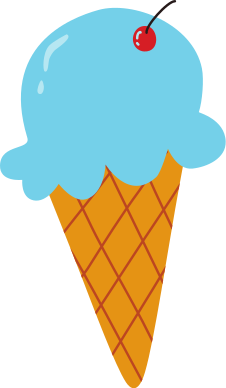 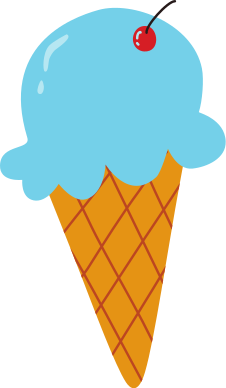 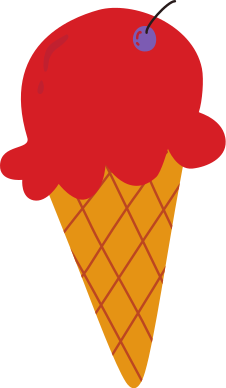 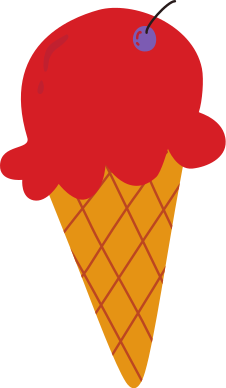 5 x 2 = ?
5 x 2 = 5 + 5 = 10
10
x
=
2
5
?
?
?
1
Xem hình rồi nói (theo mẫu):
c)
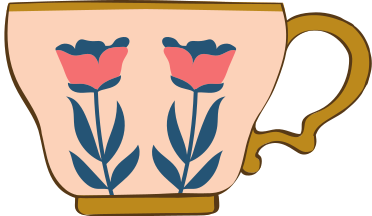 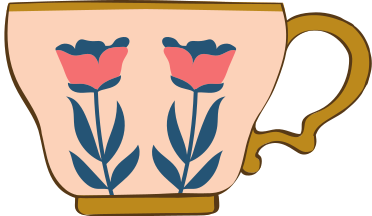 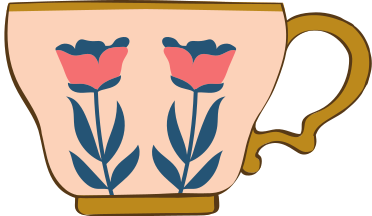 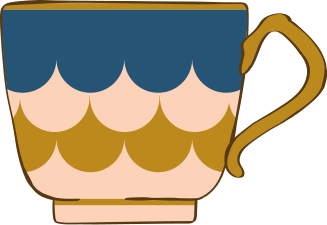 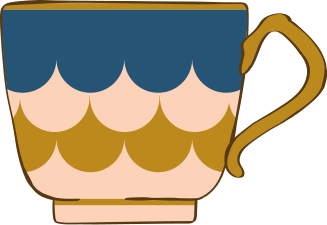 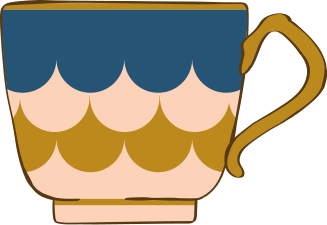 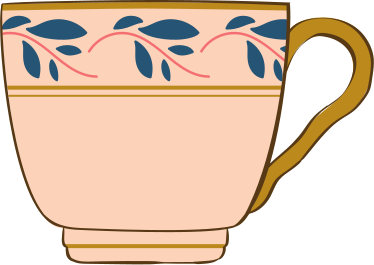 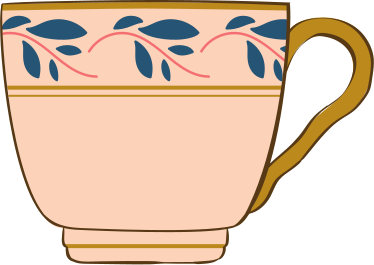 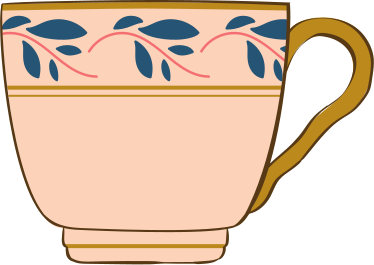 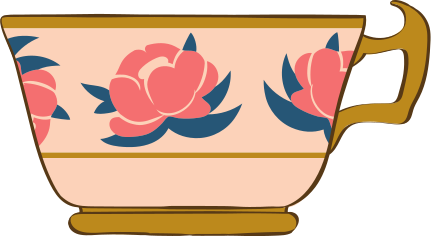 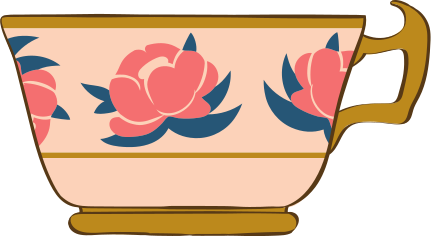 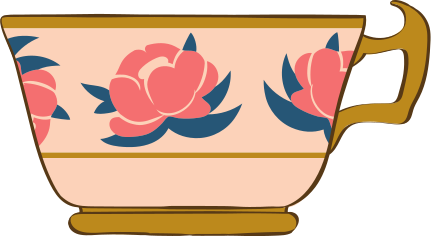 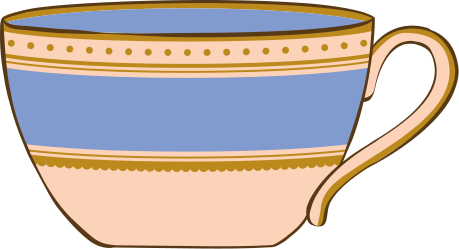 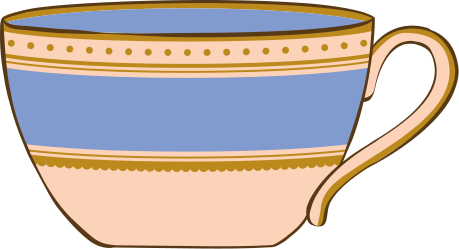 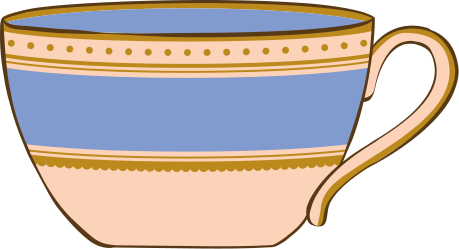 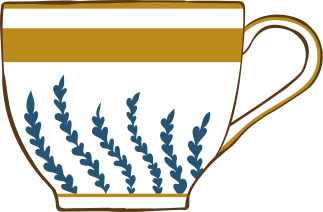 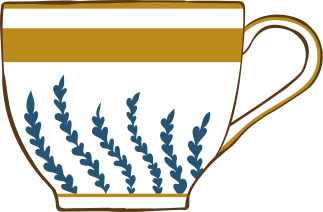 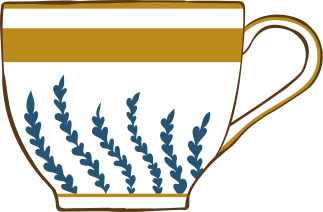 6 x 3 = ?
6 x 3 = 6 + 6 + 6 = 18
18
x
=
3
6
?
?
?
4 x 4 = ?
4 x 4 =
4 + 4 + 4 + 4
= 16
4 x 4 = 16
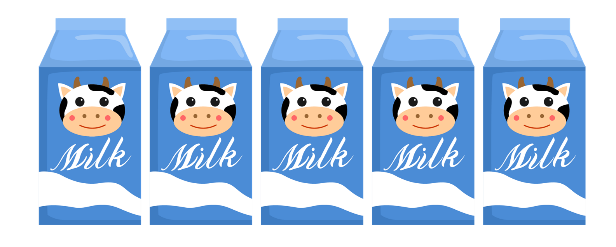 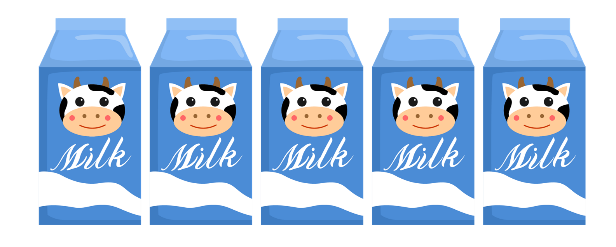 5 x 4 = ?
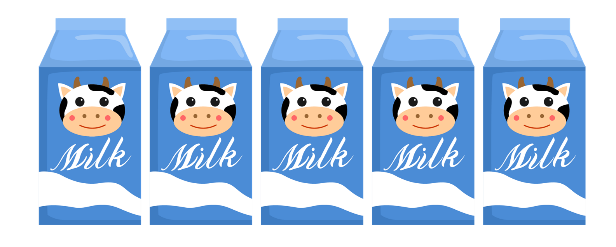 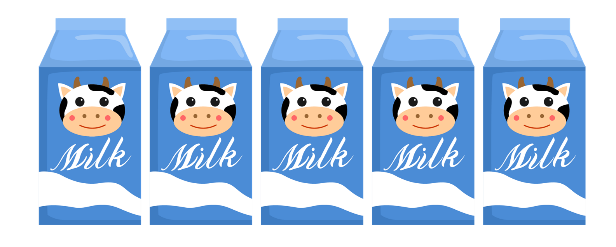 5 x 4 =
5 + 5 + 5 + 5
= 20
5 x 4 = 20
DẶN DÒ
THANK YOU
Tạm biệt và hẹn gặp lại
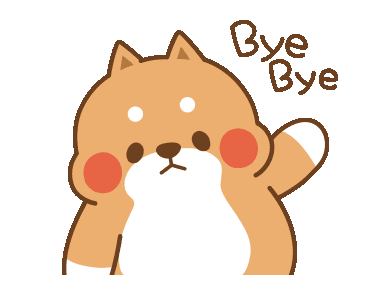